Плёсское городское поселение Приволжского района Ивановской области
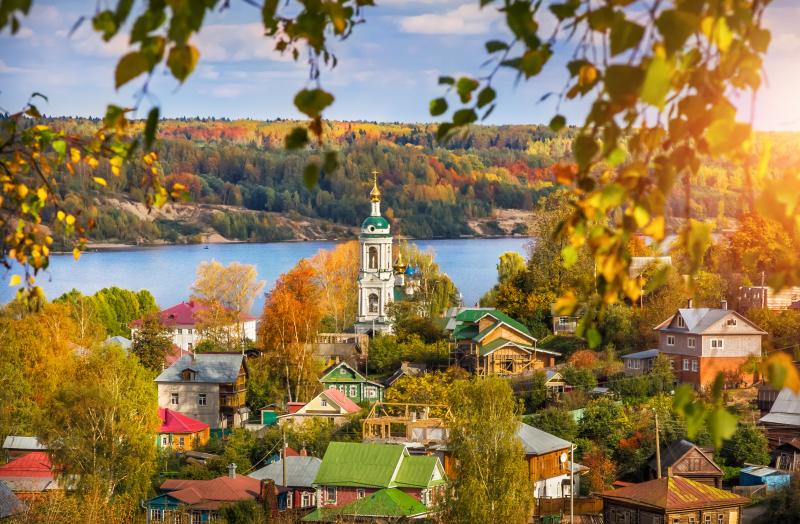 БЮДЖЕТ ДЛЯ ГРАЖДАН
Проект бюджета на 2024 год, плановый период 2025-2026 годы
Бюджет для гражданОСНОВНЫЕ ТЕРМИНЫ И ОПРЕДЕЛЕНИЯ
Бюджет - форма образования и расходования денежных средств, предназначенных для финансового обеспечения задач и функций государства и местного самоуправления;
Доходы бюджета - поступающие в бюджет денежные средства, за исключением средств, являющихся в соответствии с настоящим Кодексом источниками финансирования дефицита бюджета;
Расходы бюджета - выплачиваемые из бюджета денежные средства, за исключением средств, являющихся в соответствии с настоящим Кодексом источниками финансирования дефицита бюджета;
Дефицит бюджета - превышение расходов бюджета над его доходами;
Профицит бюджета - превышение доходов бюджета над его расходами;
Межбюджетные трансферты - средства, предоставляемые одним бюджетом бюджетной системы Российской Федерации другому бюджету бюджетной системы Российской Федерации;
Дотации - межбюджетные трансферты, предоставляемые на безвозмездной и безвозвратной основе без установления направлений их использования:
Бюджет для граждан
Бюджетный процесс
Разработка проекта бюджета
Исполнение бюджета
Направление проекта бюджета в представительные органы
Предварительное рассмотрение проекта бюджета в комитета (комиссиях)
Контроль за исполнением бюджета
Вынесение проекта бюджета на публичные слушания
Отчет об исполнении  бюджета
Обсуждение проекта бюджета на заседание представительного органа
Голосование за или против принятия проекта бюджета
Утверждение отчета об исполнении бюджета
Бюджет для граждан
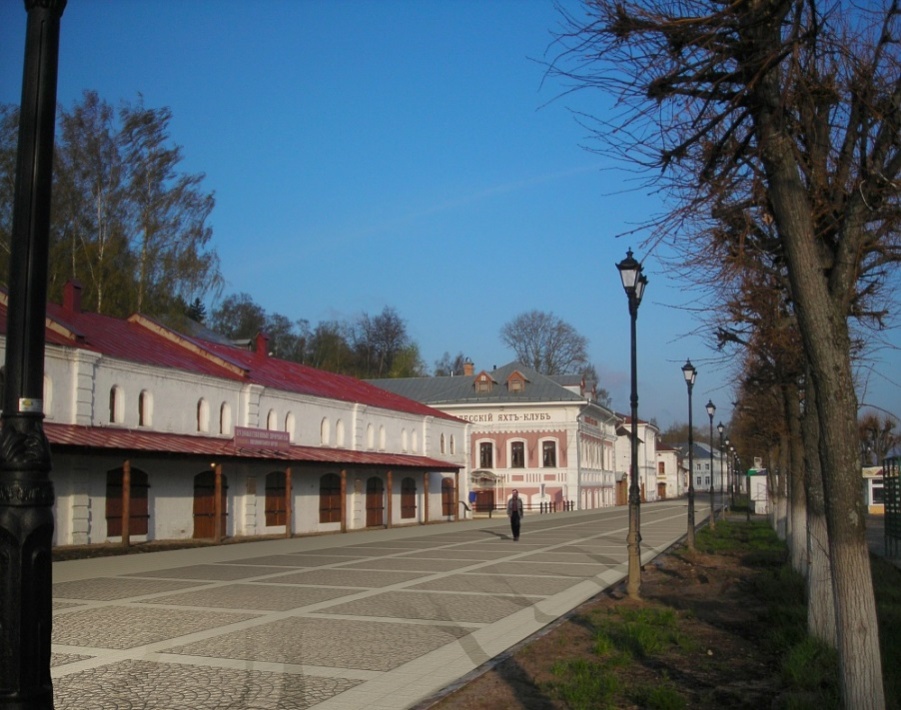 - прогноза социально-экономического развития  Плёсского городского поселения  Приволжского муниципального района Ивановской области
на 2024 -2026 годы
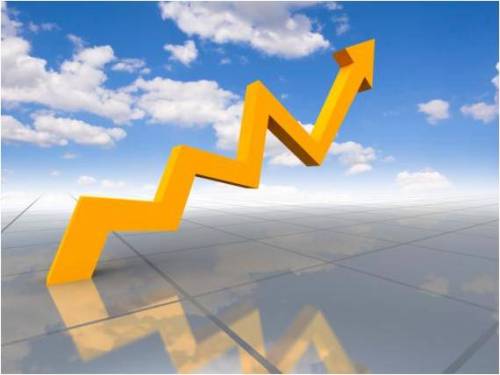 - муниципальных программ Плесского городского поселения на 2024-2026 годы
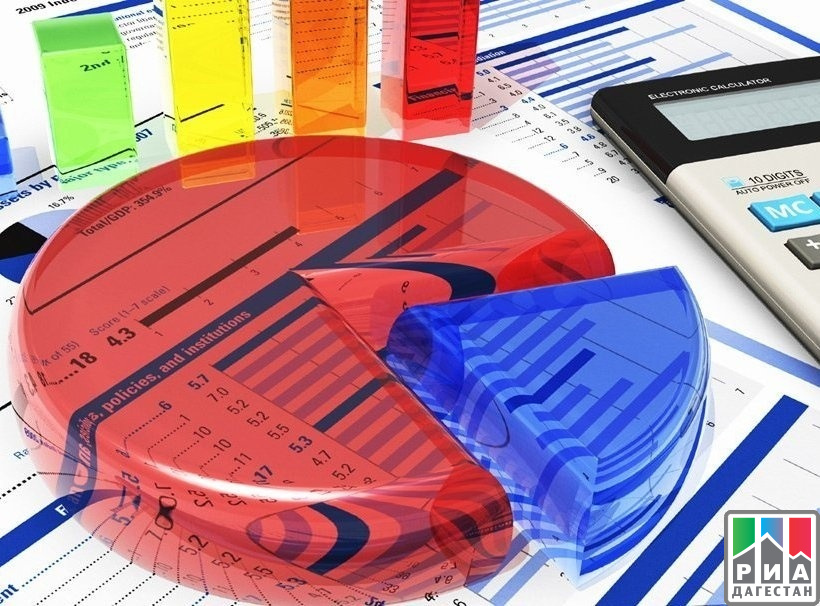 - основных направлений бюджетной и налоговой политики на 2024 год и плановый период 2025 и 2025 годов
Основные характеристики Плесского городского поселения
Плёсское городское поселение образовано 01.01.2006 года
Плёсский государственный историко-архитектурный и художественный музей- заповедник
Площадь - 96,2 кв. км
Число сельских населенных пунктов – 22
Численность– 2829 чел.
Больница – 1
Аптека – 2
ФАП - 2
Профессиональное образовательное учреждение -1
Общеобразовательная школа – 1
Дошкольное учреждение – 1
Школа искусств – 1
Спортивная школа - 2
Культурно-досуговый центр – 1
Сельские дома культуры - 4
Библиотеки – 4
Промышленных предприятий нет
Профилакторий с лечением СТД
Пансионат с лечением «Плёс»
Санаторий «Плёс» 
Гостиницы 
Кафе и рестораны
Основные показатели социально-экономического развития
Основные направления бюджетной политики и налоговой политики
Основные характеристики проекта бюджета на 2024– 2026 годы, руб.
СТРУКТУРА ДОХОДОВ БЮДЖЕТА ПЛЕССКОГО ГОРОДСКОГО ПОСЕЛЕНИЯ
Структура налоговых и неналоговых доходов бюджета Плёсского городского поселения на 2024 год
Динамика налоговых и неналоговых доходов
Динамика налоговых доходов
Безвозмездные поступления
Расходы бюджета Плесского городского поселения по разделам, млн.руб.
Муниципальные программы Плесского городского поселения
Расходы бюджета по программным и непрограммным направлениям расходов бюджета
Муниципальная программа«Совершенствование местного самоуправления "
Направления расходования средств по МП «Совершенствование местного самоуправления»
Муниципальная программа«Социальная политика»
Направления расходования средств по МП «Социальная политика»
Муниципальная программаУправление и распоряжение муниципальным имуществом
Муниципальная программаЗащита населения и территории от чрезвычайных ситуаций
Направление расходов по МП Защита населения и территории от чрезвычайных ситуаций
Муниципальная программаКомплексное развитие транспортной инфраструктуры
Подпрограмма «Дорожное хозяйство»
Подпрограмма «Капитальный ремонт и ремонт улично-дорожной сети»
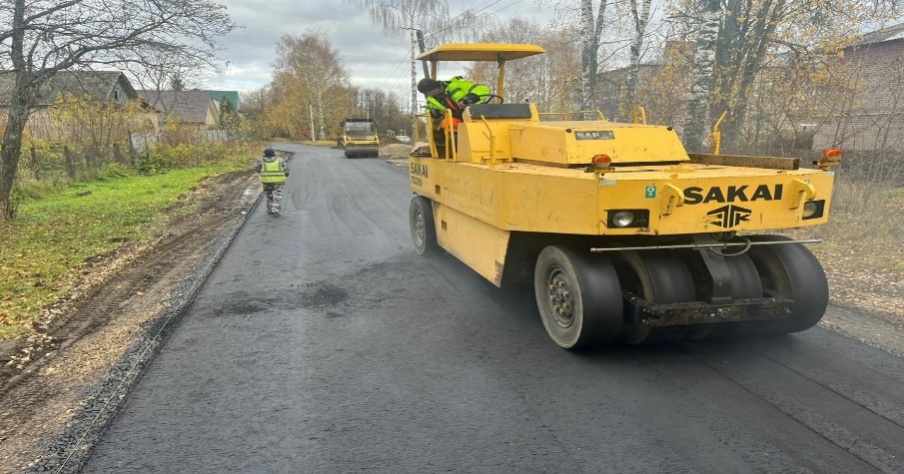 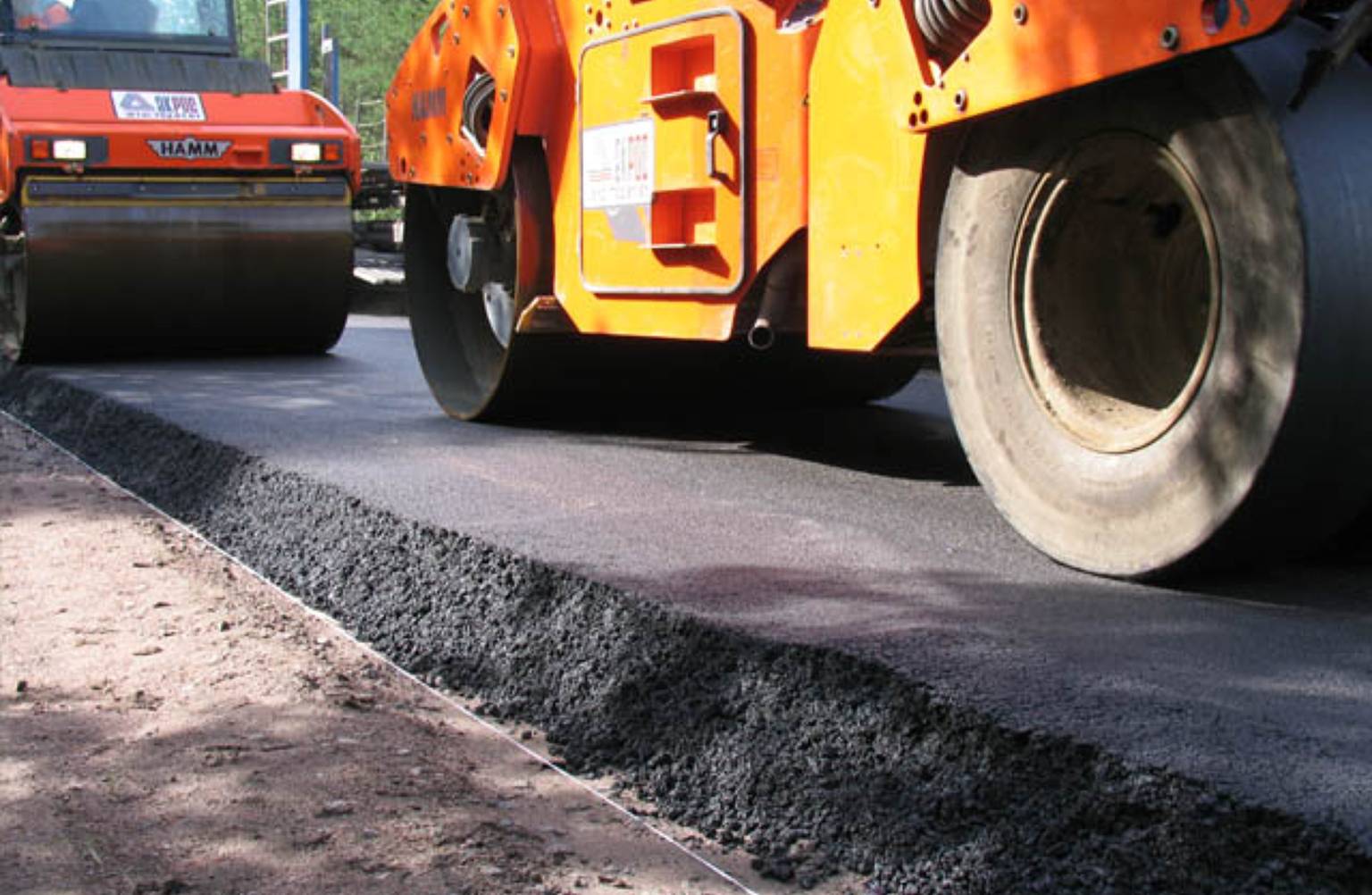 Муниципальная программаОбеспечение качественными жилищно-коммунальными услугами населения
Направления расходования средств по МП Обеспечение качественными жилищно-коммунальными услугами населения
Подпрограмма «текущее содержание инженерной защиты
Подпрограмма «Строительство сети газораспределителения для последующей газификации населённых пунктов»
Муниципальная программа Энергосбережение
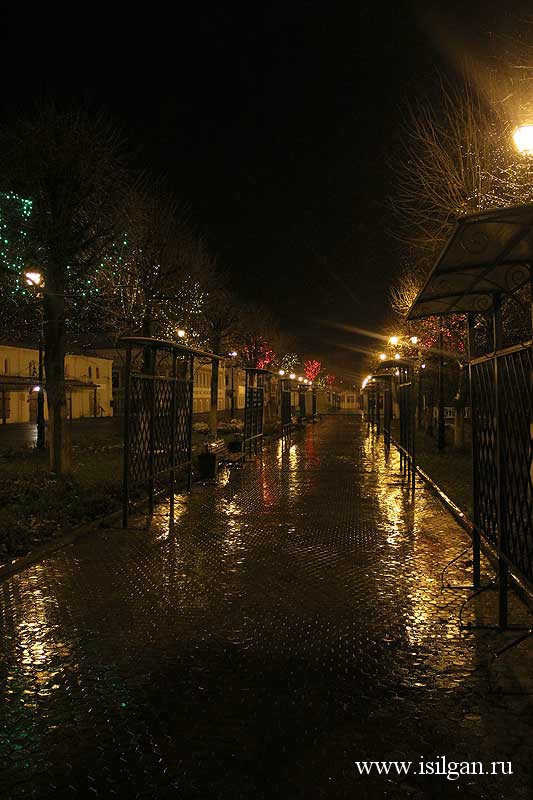 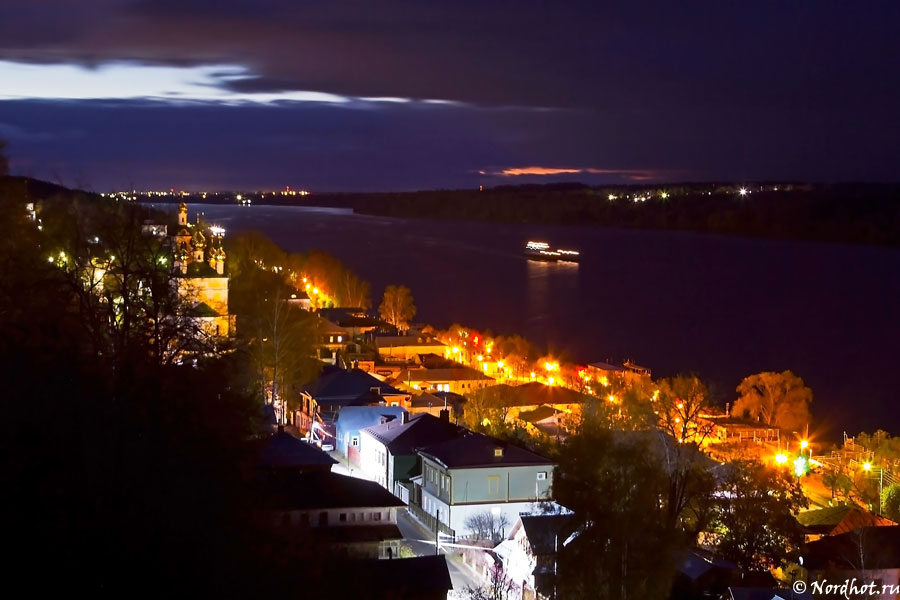 Муниципальная программа Развитие культуры и сферы досуга
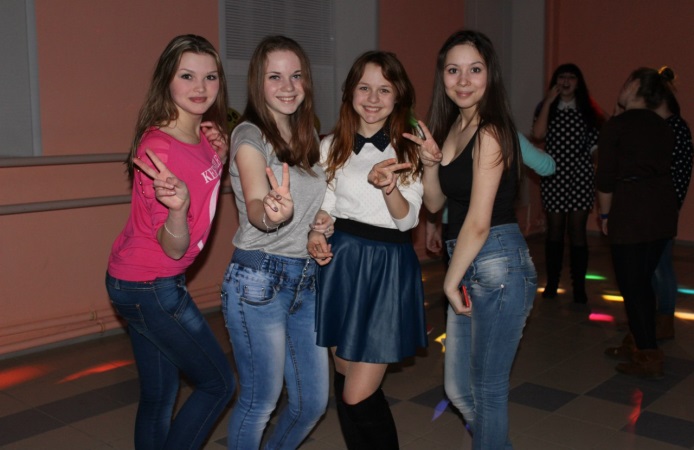 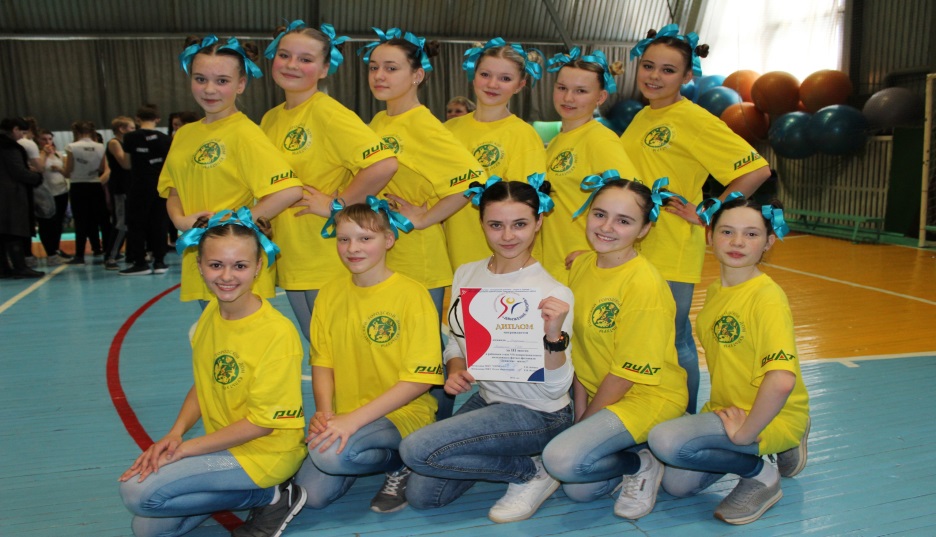 Направления расходования средств по МП Развитие культуры и сферы досуга
Муниципальная программа Благоустройство
Ресурсное обеспечение МП Благоустройство
Непрограммные расходы
Материалы подготовлены
Администрацией Плёсского городского поселения

Контактная информация
Тел. 8(49339) 2-19-15

Email: 
adm-plios@yandex.ru

Режим работы с 8.00 до 17.00, суббота, воскресенье - выходной
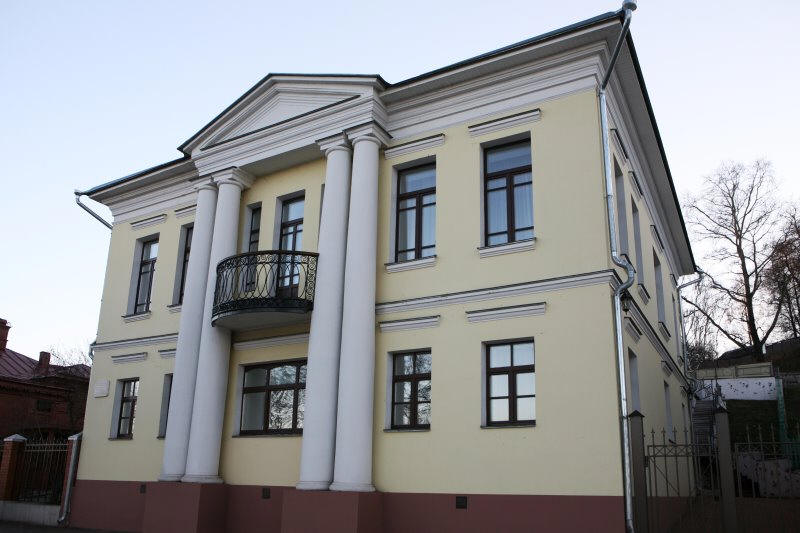 Информацию о бюджете Вы можете получить по адресу: 155555, Ивановская область, Приволжский район,               г . Плес, ул. Советская, д. 9, тел. 8(49339) 2-19-15, на официальном сайте муниципального образования «Плесское городское поселение» в сети «Интернет»: http://gorodples.ru/
СПАСИБО ЗА 
ВНИМАНИЕ!